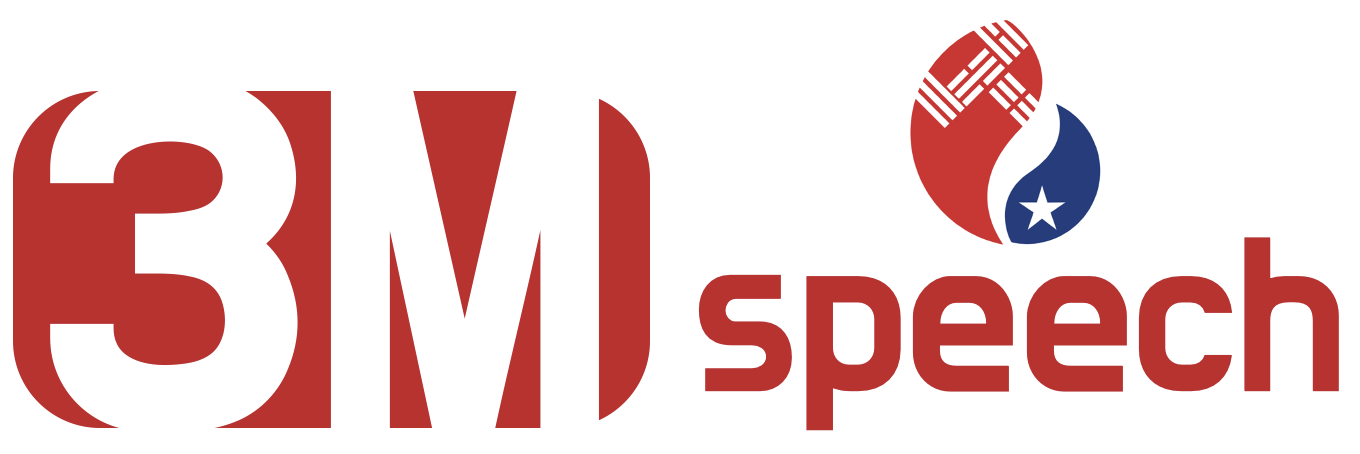 FIRSTNAME  LASTNAME
Department
University, State, Country
email@email.edu
(Title)
<Guidelines>
Enter your information on the previous slide (page 1).

On this slide (page 2), add texts or images to show your research topics or achievements.
The font type “Arial” is recommended.
The font sizes between 16 and 24 are recommended. 
Use only 1 slide (page 2) to exhibit your presentation content.
All content must be written in English.
Save and submit this file to kahteainfo@gmail.com by Friday 11/11, 11:59 PM in your time zone.

Presentation time is limited to 3 minutes. A session moderator will have a presenter stop a presentation after 3 minutes.

Email kahteainfo@gmail.com with more questions.